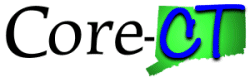 Generate Award
Purpose:
This job aid will help you generate an award for an awarded grant in Core-CT.
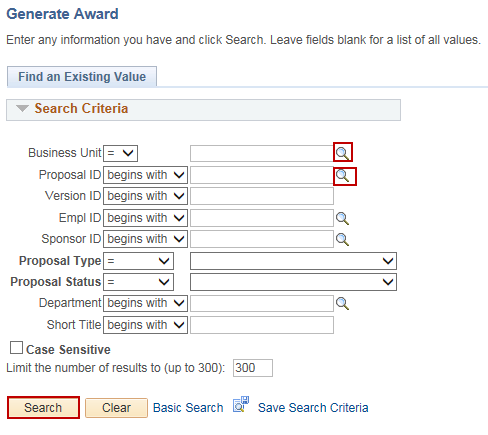 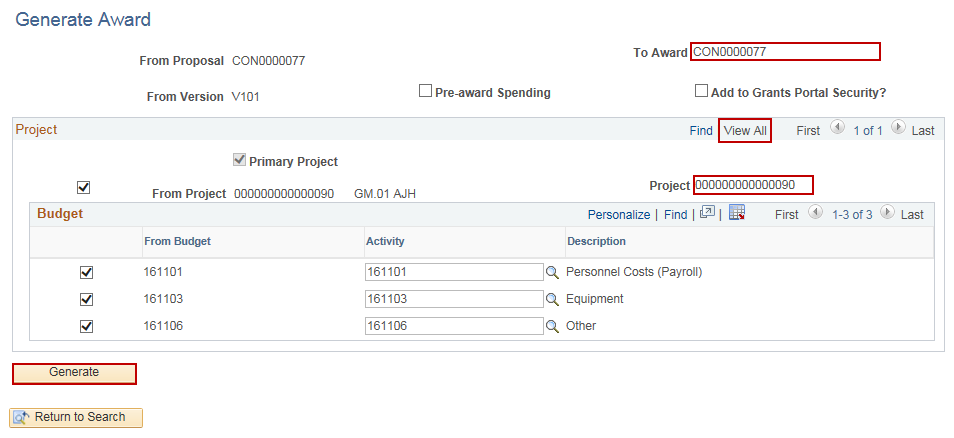 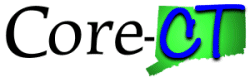 Generate Award
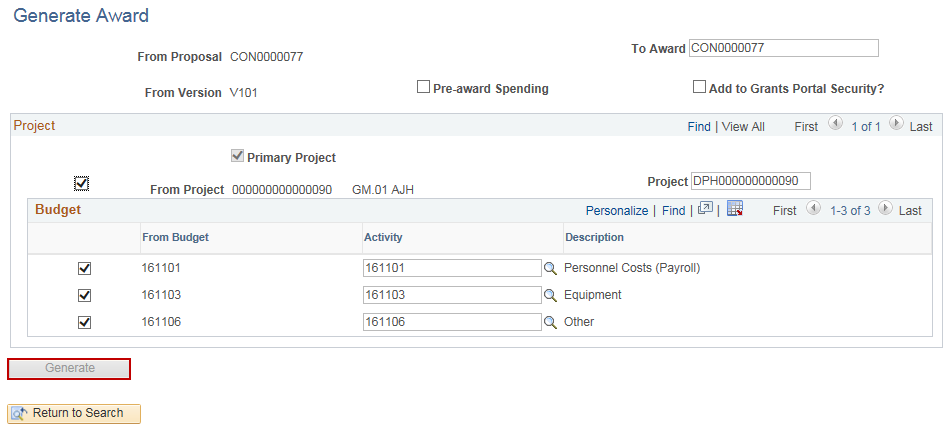